РЕАЛИЗАЦИЯ  ПРОЕКТА «Обустройство зоны отдыха в с.Гатиха Камешковского района»
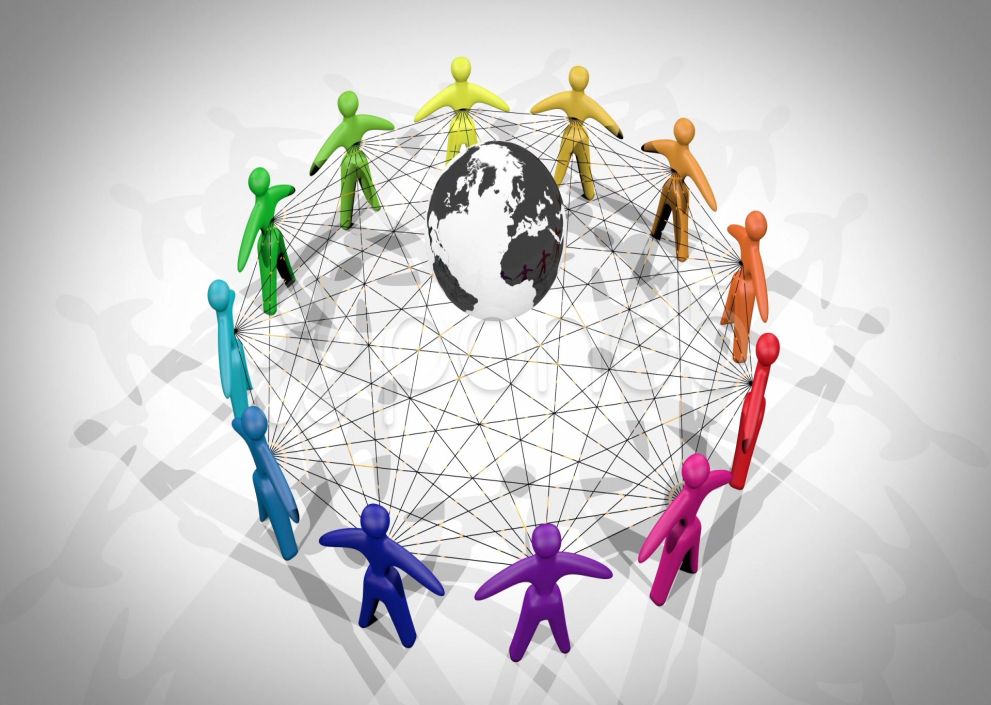 Заявитель:  жители домов №19-а, 19-б, 19-в, 19-г с.Гатиха Камешковского района Владимирской области
РЕАЛИЗАЦИЯ  ПРОЕКТА «Обустройство зоны отдыха в с.Гатиха Камешковского района»
Цель проекта: 
Создание и обустройство зоны отдыха в с.Гатиха Камешковского района.
Задачи:
Создание условий для проведения досуга и занятий на свежем воздухе детей, взрослых, молодежи в малых населенных пунктах сельской местности; 
обустройство территории спортивной площадки;
 создание условий для укрепления здоровья детей, их гармоничного развития, уменьшению числа подростков, бесцельно проводящих свое свободное время, привития навыков здорового образа жизни (коммуникабельности, культуры  общения, толерантности, чувства коллективизма). .
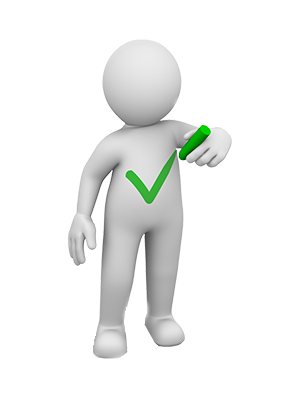 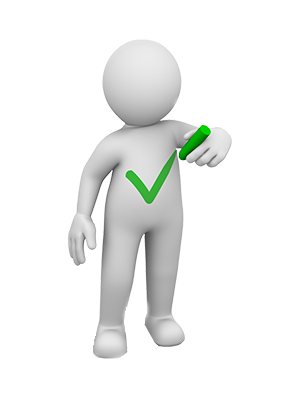 Участники проекта:
 жители домов №19-а, 19-б, 19-в, 19-г с.Гатиха Камешковского района
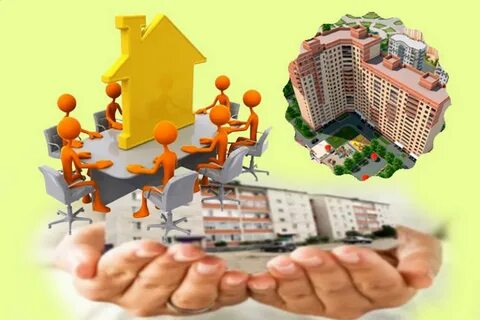 Территория до реализации проекта:
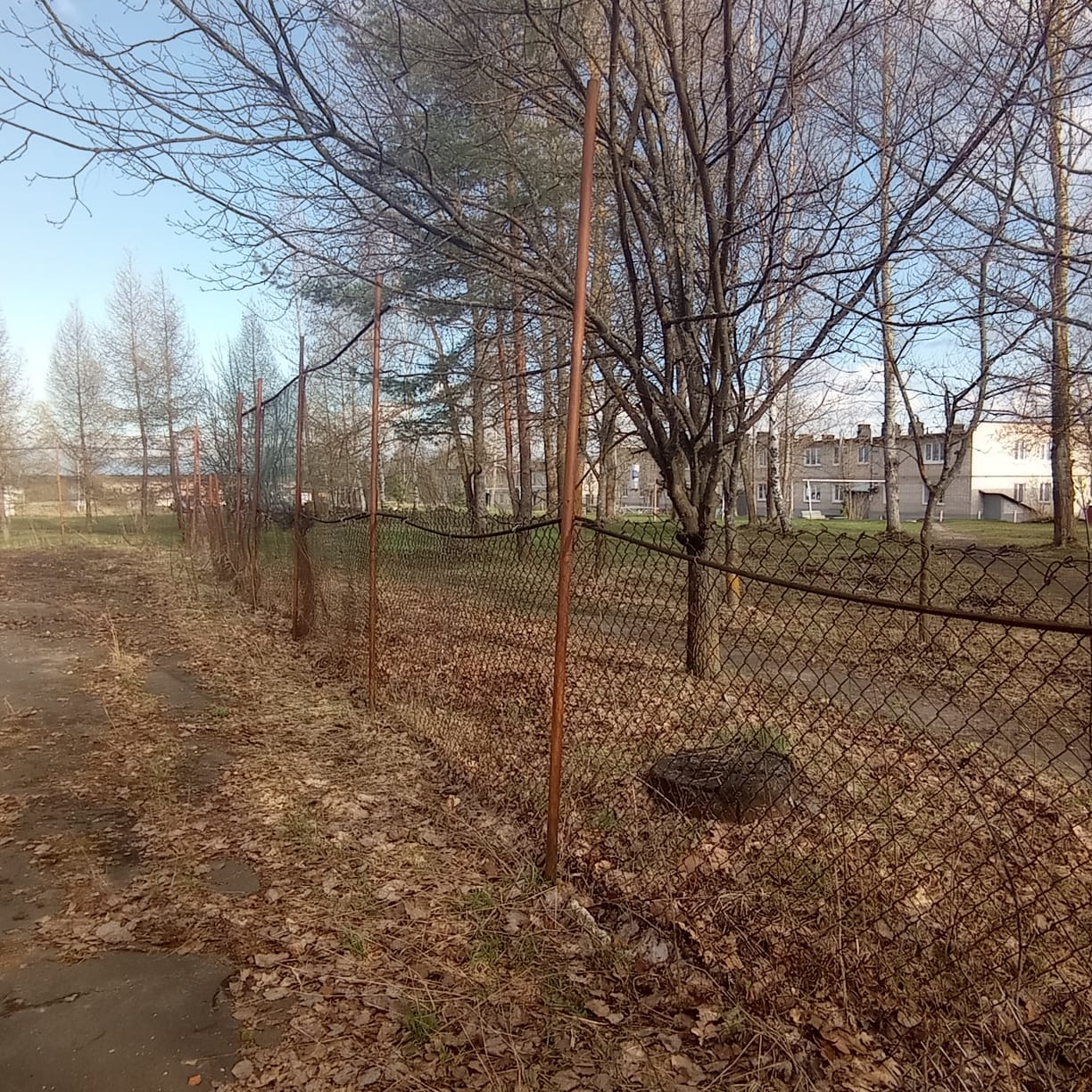 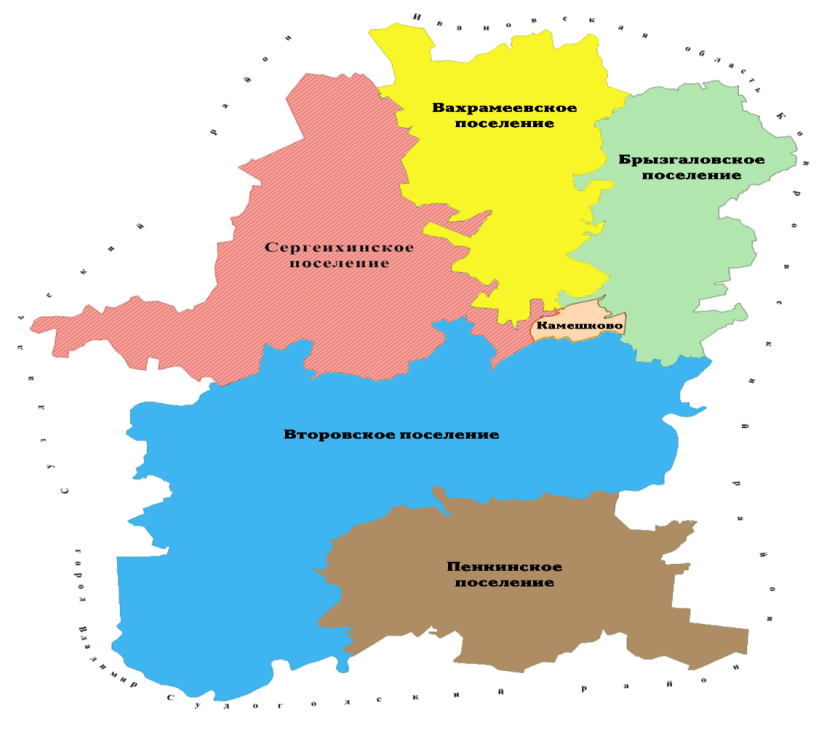 Место расположения проектируемого участка на кадастровой карте
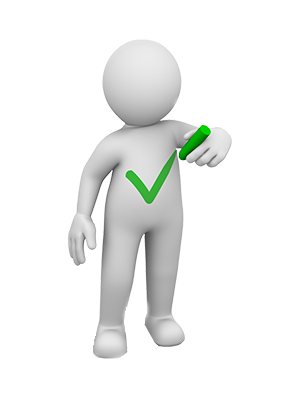 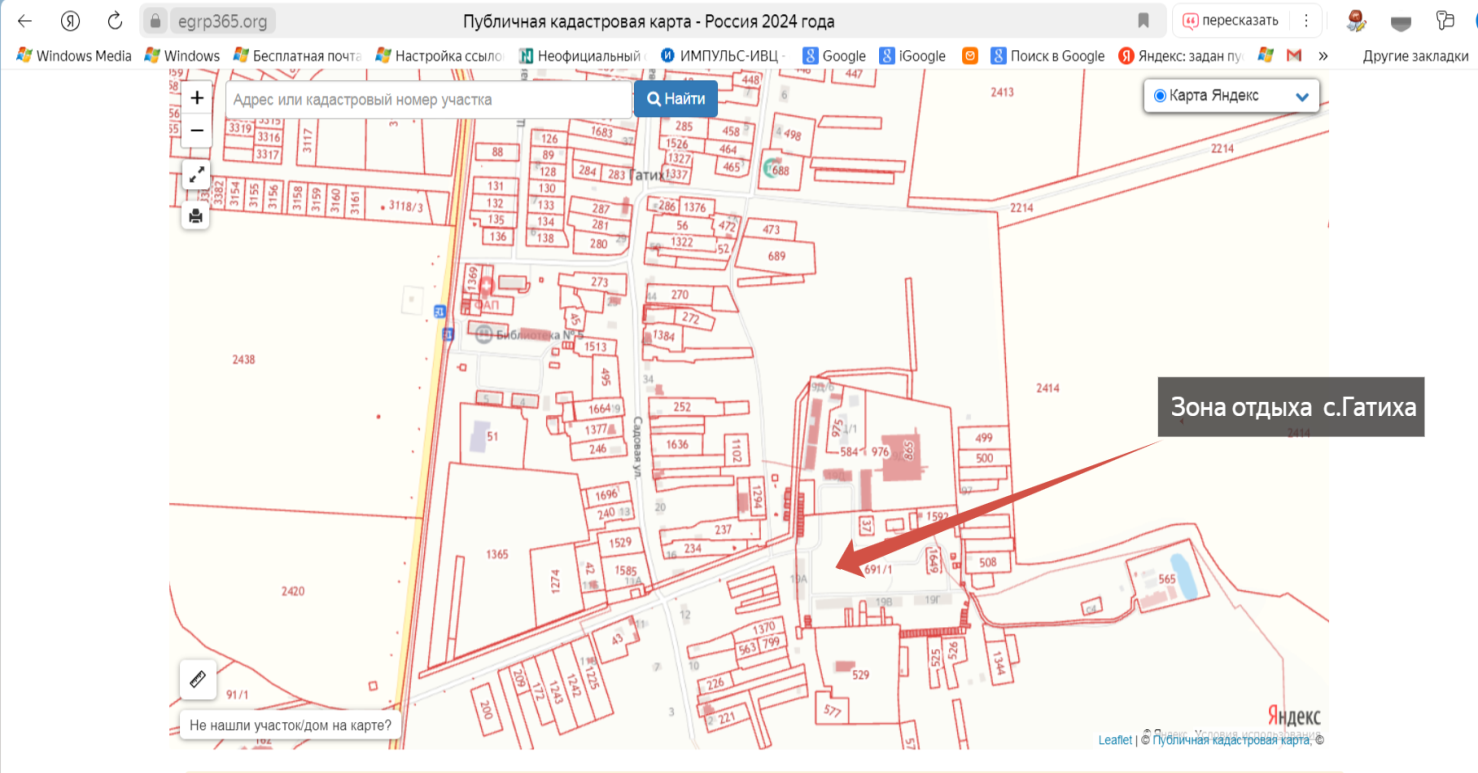 В ходе реализации проекта планируется:
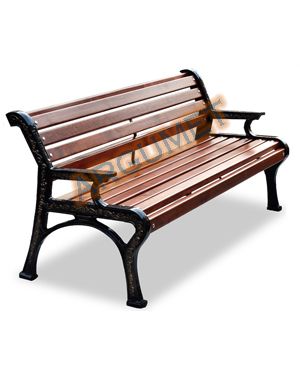 Установить скамейки для отдыха


Установить урны для мусора


Сделать ограждение.
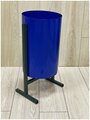 Детскую площадку дополнить следующими элементами:
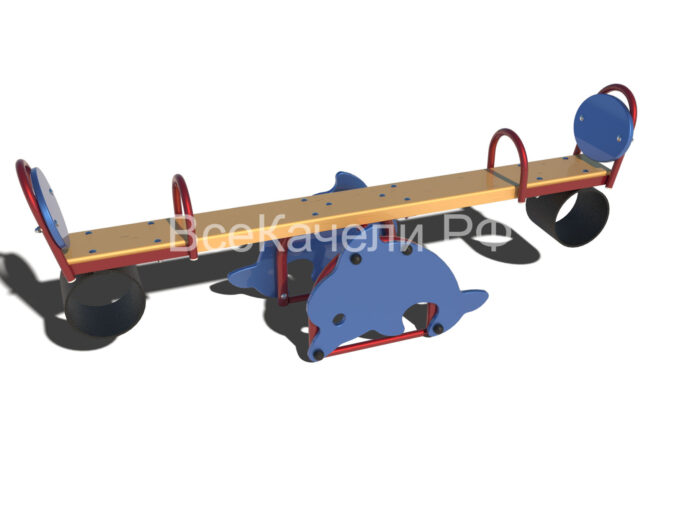 Качалка-балансир: «Дельфин»




 Качели-лавка "Альпы«


Песочница.
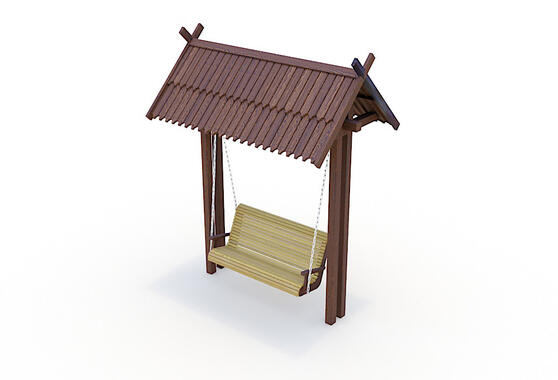 Спортивную площадку оборудовать:
УЛИЧНЫМ АТЛЕТИЧЕСКИМ КОМПЛЕКСОМ ВОРКАУТ 18 (89)









Уличным комплексом с канатом для лазания, гимнастическими кольцами и баскетбольным щитом
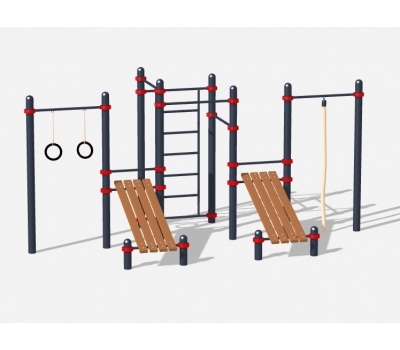 Срок реализации проекта: до 31.12.2024г.
 Ожидаемые результаты проекта:
      Результатом реализации проекта станет современная, функциональная зона отдыха для разновозрастной группы населения.
        После завершения финансирования проекта и оборудования зоны отдыха, планируем рассказать об опыте участия в инициативном бюджетировании, тем самым, мотивировать население на реализацию последующих актуальных проектов для нашего поселения.
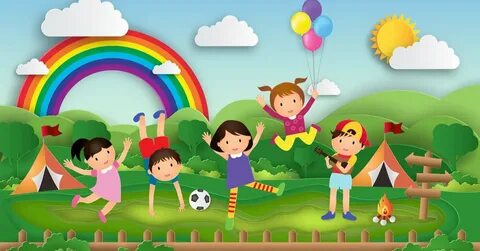 Спасибо за внимание!